Walking Aids
Dr Atif Malik
Mobility  aids
A mobility aid is a device designed to assist walking 
It also improve the mobility of people with a mobility impairment.
Walking aids
Walking aids include 
Assistive canes 
Walking sticks
Crutches 
Walkers / frame
Wheel chair
Elbow crutch
Axillary crutch
Walking aids
Walking aids
Walking aids are useful to assist people who have difficulty in walking or people who cannot walk independently. 
These devices help to maintain upright ambulation by providing the following function: 
Improved stability
Reduced lower-limb loading 
Generating movement.
Crutches
These are used to reduce weight bearing on one or both legs
Also give support where balance is impaired and strength is inadequate.
Types of crutches
Axilary crutch
Elbow crutch
Forearm/ gutter crutch
Axillary crutch
They are made of wood with 
An axillary pad
A hand piece 
A rubber ferrule.
The position of the hand piece and the total length are usually adjustable.
Axillary crutch
The axillary pad should rest beneath the apex of axilla 
Hand grip in slight flexion when weight is not being taken. 
When weight is being taken through axillary pad, the elbow will go into extension and weight is transmitted down the arm to hand piece
Axillary crutch
Elbow crutches
They are made of 
Metal 
A  plastic forearm band.
Rubber ferrule
They are usually adjustable in length by means of a press clip or metal button
Elbow crutch
These crutches are suitable for patients with good balance and strong arms. 
Weight is transmitted exactly the same way as for axillary crutches.
Elbow crutch
Forearm crutches
Also called gutter crutches
They are made of 
Metal 
With a padded forearm support 
Strap
An adjustable hand piece
A rubber ferrule
Gutter crutch
Gutter/forearm crutch
These are used for patients with rheumatoid disease for providing support. 
They cannot take weight through 
Hands
Wrists
Elbows
Deformity
Pain
Preparation for crutch walking
Arms:Shoulder extensors
Adductors
Elbow extensors 
All are must be assessed and strengthened before the patient starts walking. 
The hand grip must also be tested to see that the patient has sufficient power and mobility to grasp hand piece.
Preparation for crutch walking
Legs: the strength and mobility of both legs should be assessed and strengthened
Main attention to the 
Hip abductors 
Hip extensor
Knee extensors
Plantar flexors
Preparation for crutch walking
Balance: 
Sitting and standing balance must be tested.
Demonstration:
The physiotherapist should demonstrate appropriate crutch walking to the patient.
Crutch walking
During first time, when the patient is to stand and walk, the physiotherapist should have an assistant for supporting the patient.
Non-weight bearing
Patient should always stand with a triangular base i.e.
Crutches either in front or behind the weight bearing leg
Non-weight bearing
Partial weight bearing
The crutches and the affected leg are taken forward and put down together. 
Weight is then taken through the crutches and the affected leg, while the unaffected leg is brought through.
Partial weight bearing
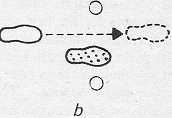 Sticks
Sticks may be made up of either 
Wood
Metal 
Curved
Straight
Metal ores are adjustable while the 
wooden ones are non-adjustable.
Sticks
Uses: 
Sticks allow more weight to be taken through the leg than crutches. 
One stick may be used on the unaffected side
The stick and affected leg are placed forward together
Taking some of the weight through the stick
Sticks
Tripod or quadripod
Metal sticks with three or four prolonged bases 
It  gives more stable support than stick
Tripod or quadripod
Frames/ walker
They are light weight with four feet which can be adjustable in height.
Patient lifts the frame forward then leans on it and takes steps. 
The patient should take even steps, keeping the frame forward. 
Rotator frames which can be pushed or reciprocal frame 
where each side moves independently are useful for ataxic patients.
Walker
Walking aids
Tripods